Aktivnosti u Razrednoj nastavi tijekom šk.god. Ak 2014./2015.
Dočekali smo prvašiće
Prvašice PŠ Zaton Mali
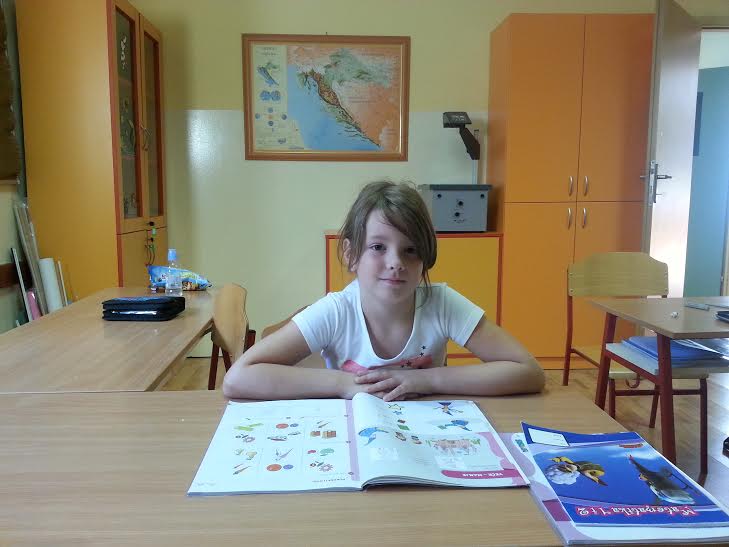 Berba maslina
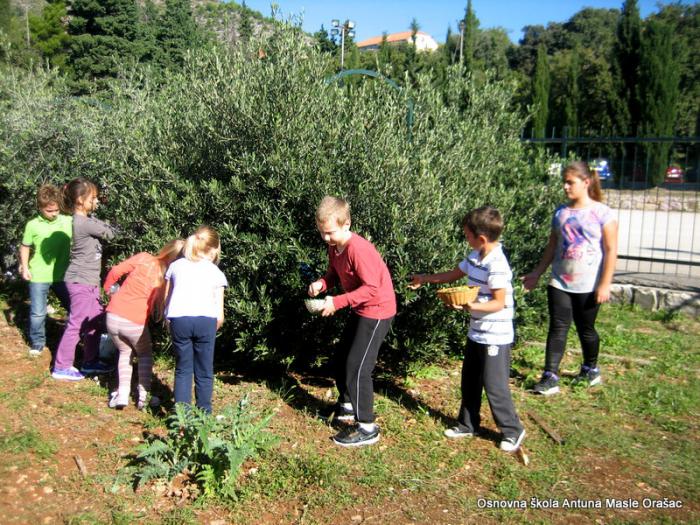 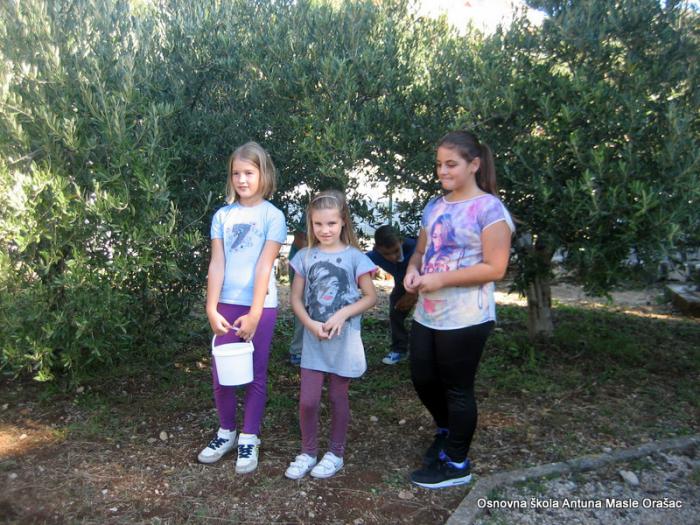 Dani kruha, dani zahvale za plodove zemlje
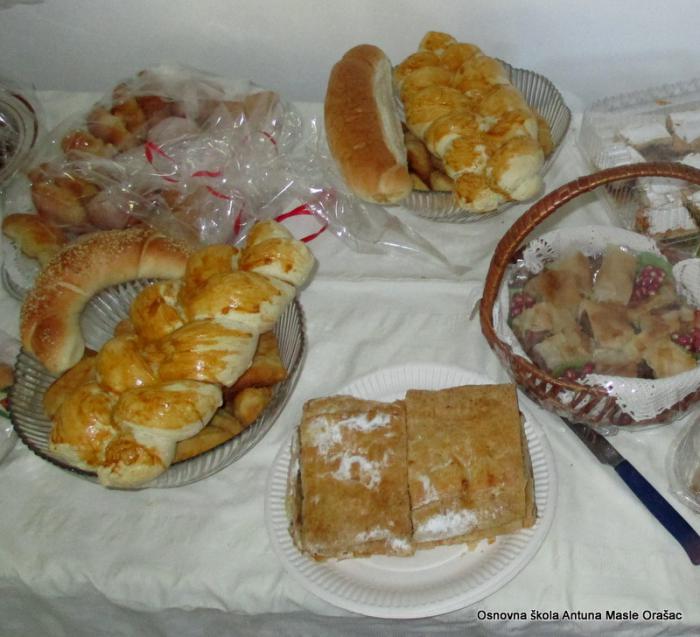 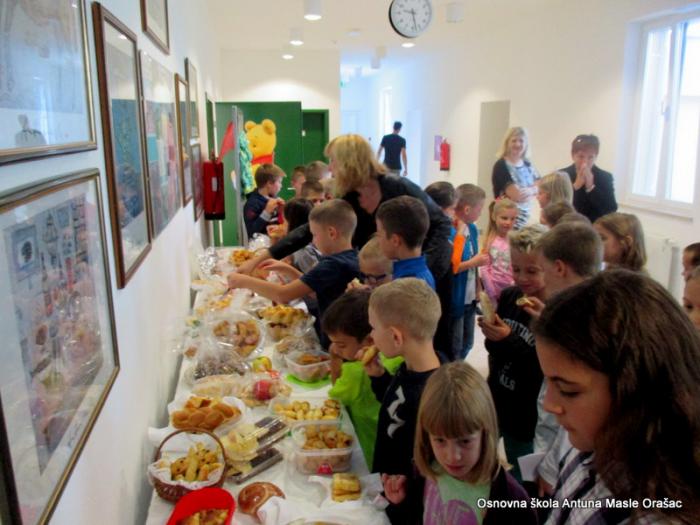 PŠ Lopud
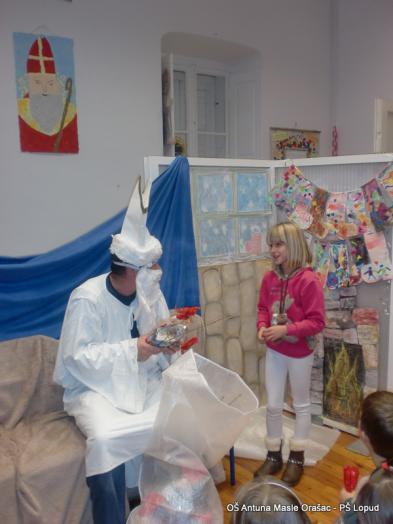 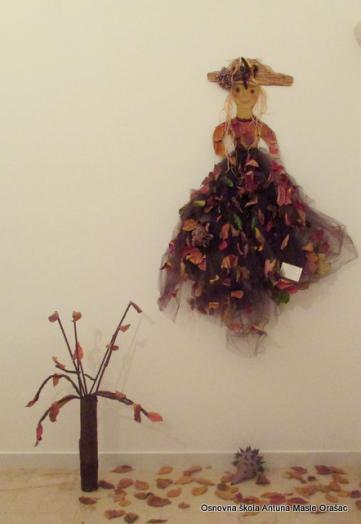 Forum mladih-rukama složeno
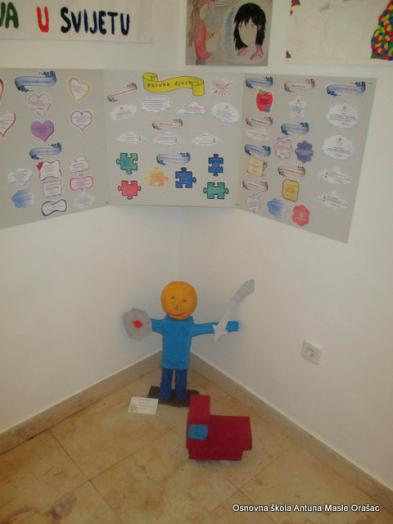 Susret s književnikom Božidarom Prosenjakom u listopadu
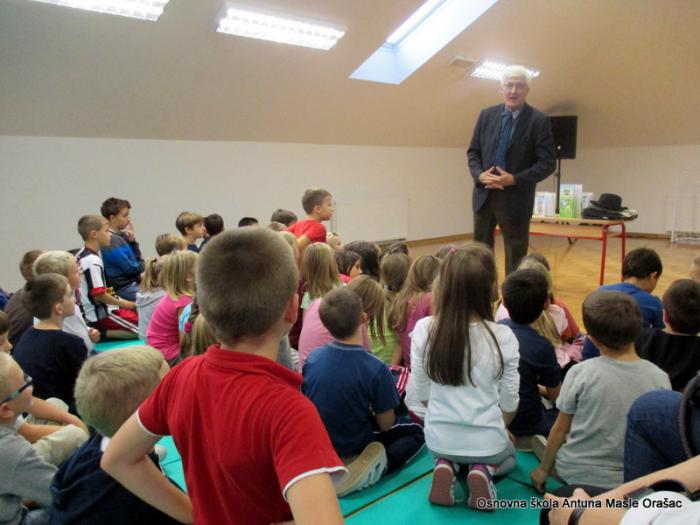 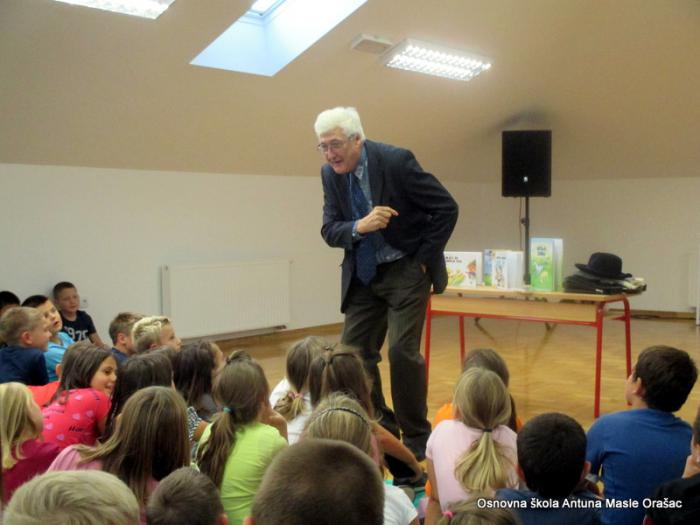 Nika Laptalo na Forumu mladih-O čemu sve pišemo?!
Posjetio nas je i sveti Nikola…tra la  la la
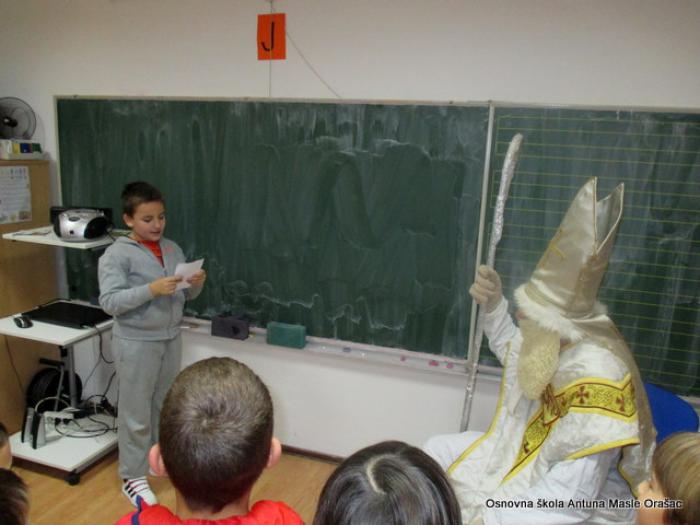 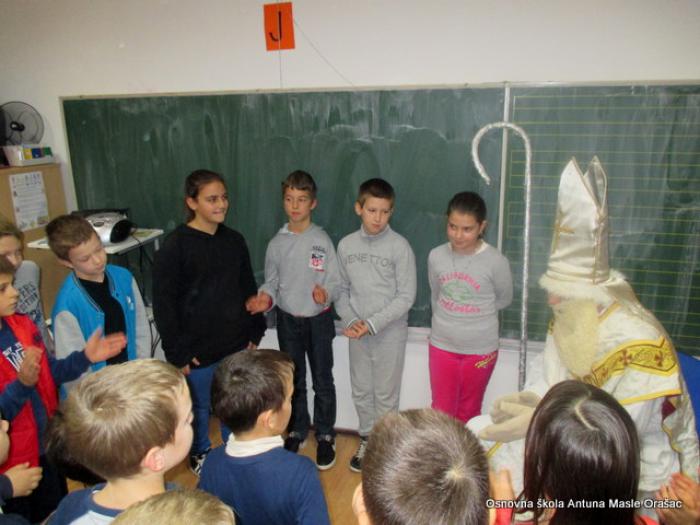 Božićna priredba u školi
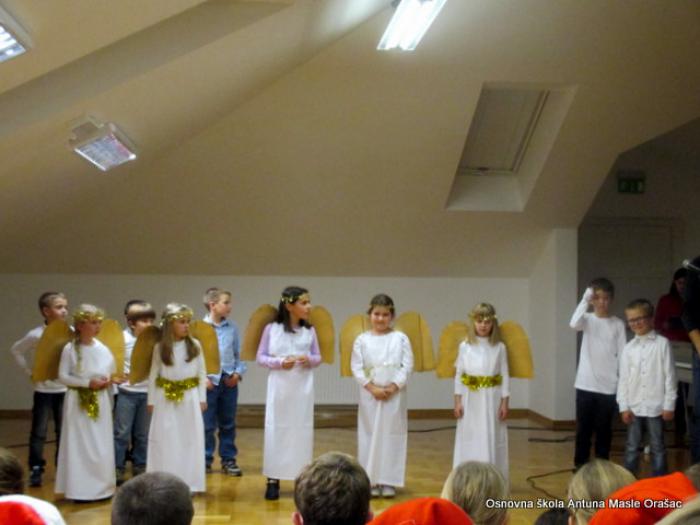 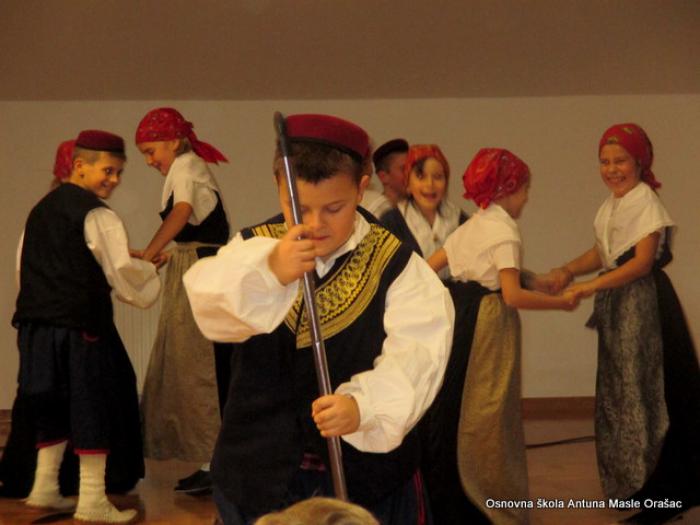 Humanitarni sajam za pomoć učeniku OŠ Mokošica ,Anti Joviću
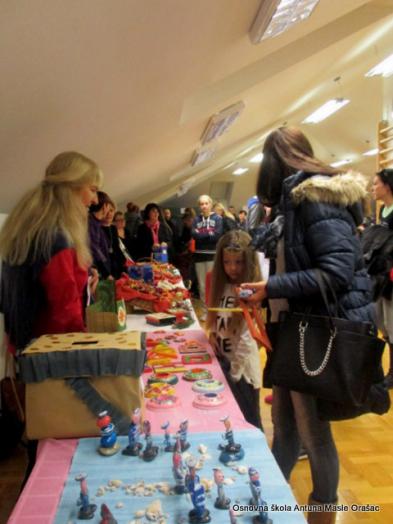 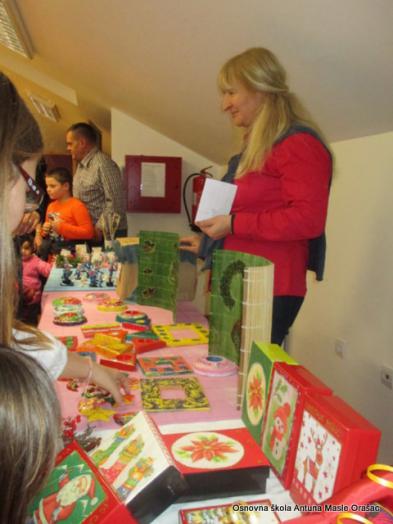 Trećaši u gradskoj upravi
Lijepo nam je bilo… 
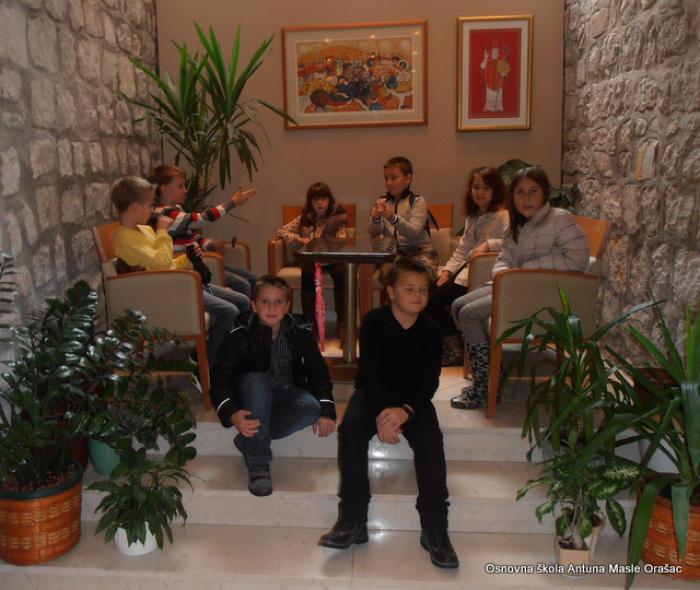 Učenici dramske skupine i Nika L. uč. 4.r. sudjelovali su na Gradskoj i Županijskoj smotri LiDraNo
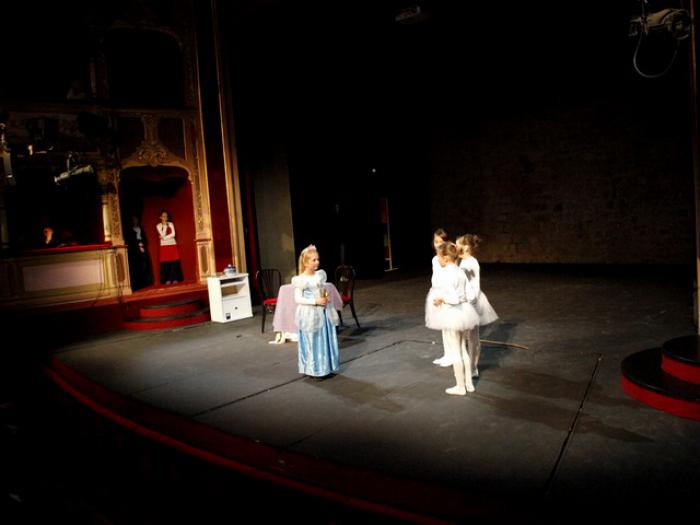 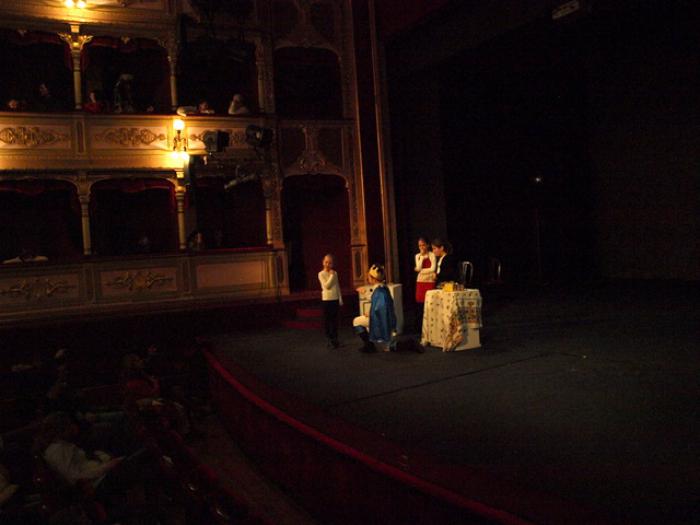 Maškarani školski dan-Oraške mimoze
Mali raspjevani Zaton u maškarima
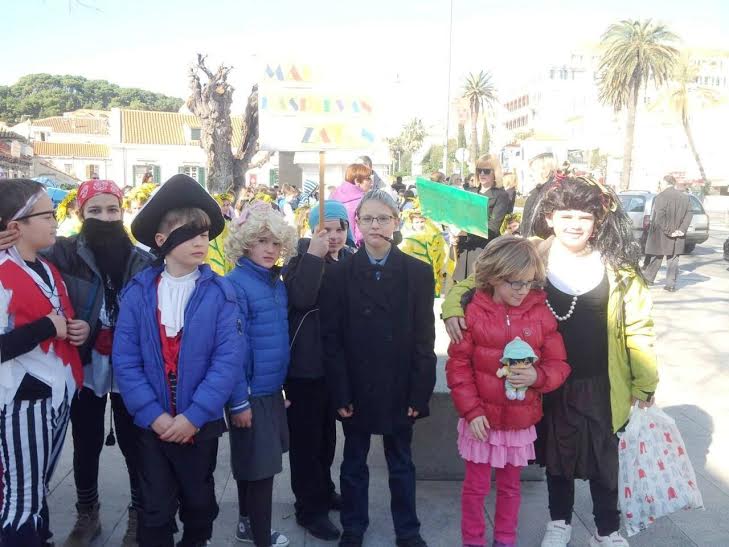 Maškarani bal u školi
Neki uč. RN sudjelovali su glumom i pjesmom u predstavi L.Paljetka, Duhovi sa Strahurna
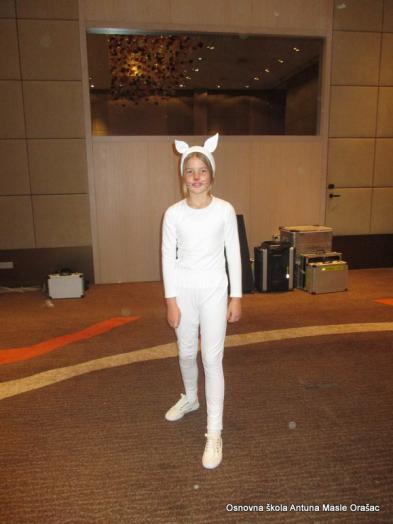 Izvanučionička nastava trećeg razreda
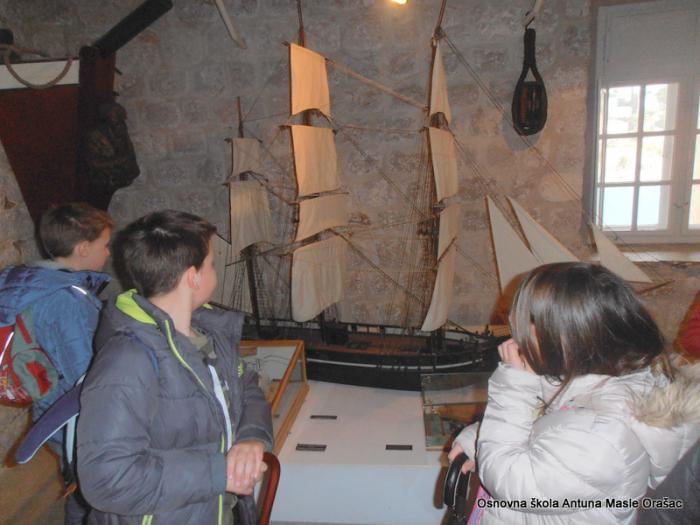 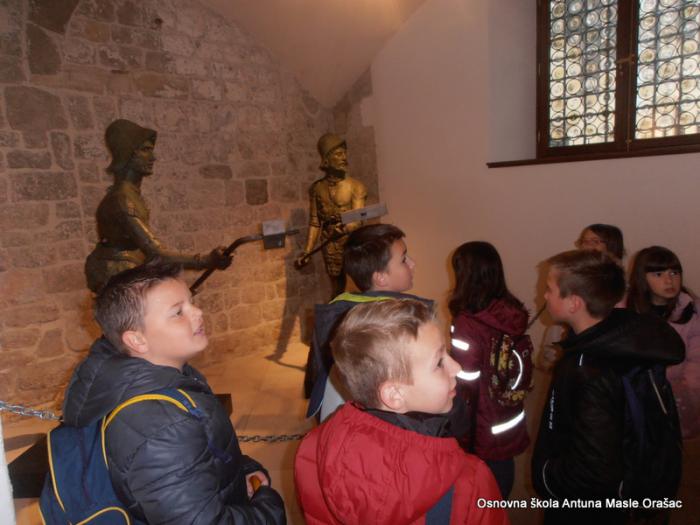 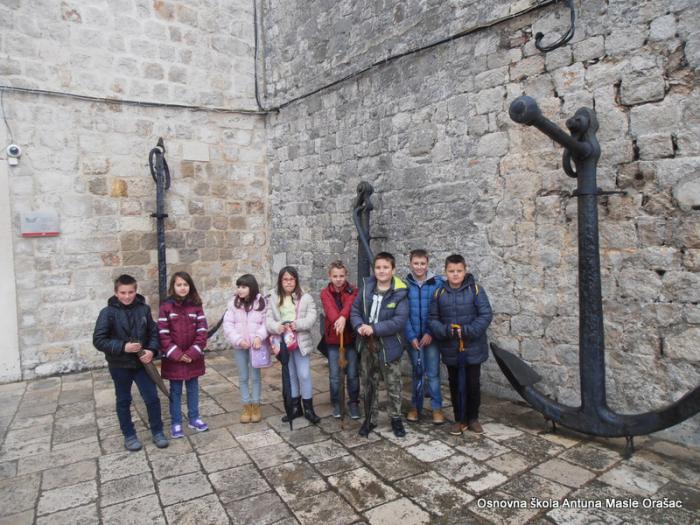 Posjet četvrtaša meteorološkoj stanici u Dubrovniku
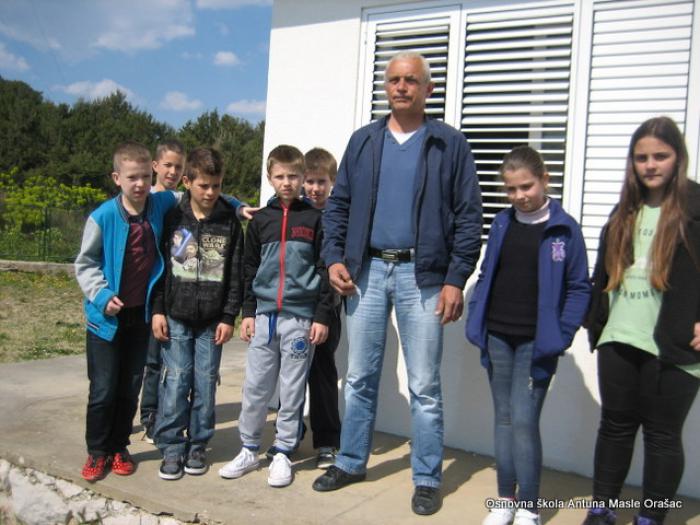 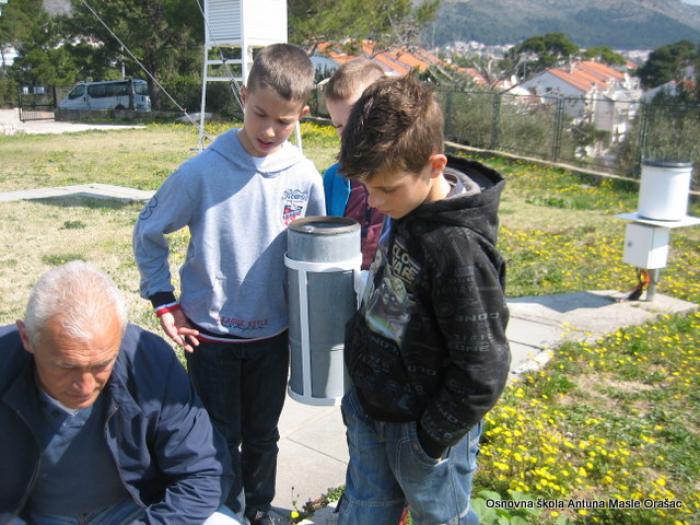 Radionica penganja jaja u 2. i 4. r.
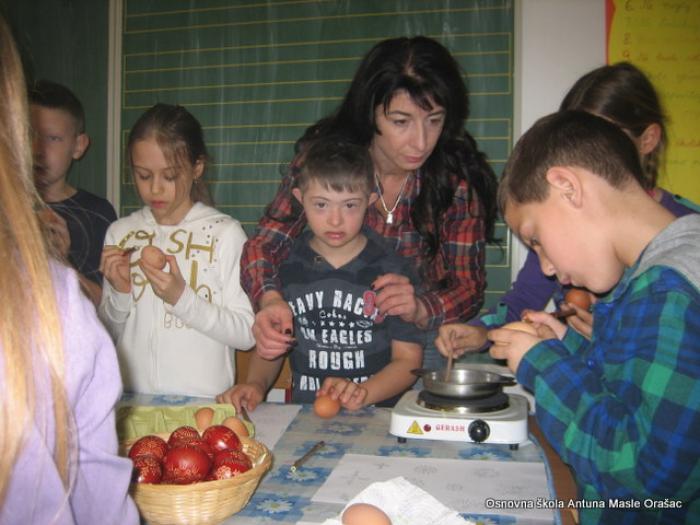 Izvanučionička nastava 1.i 2. r. –Proljeće u Orašcu
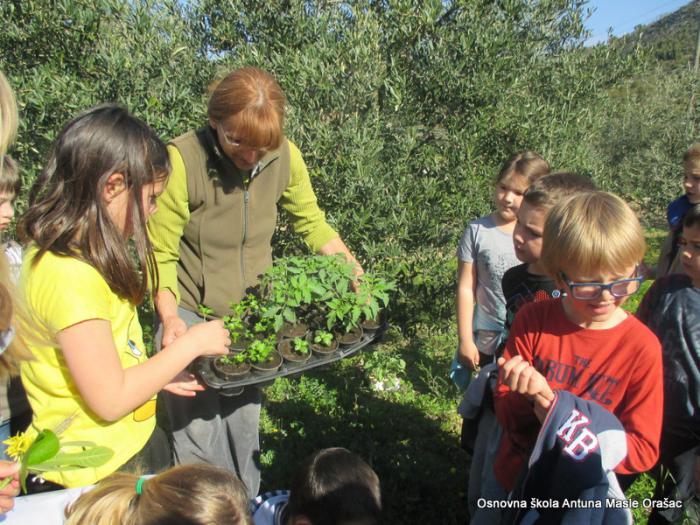 Dan planete Zemlja
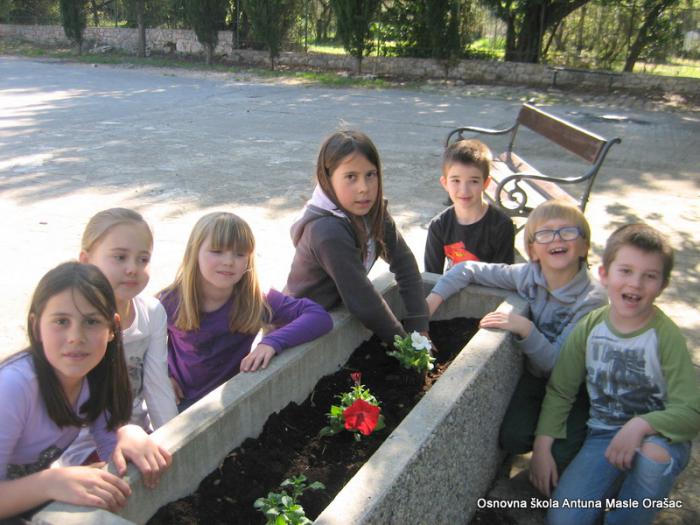 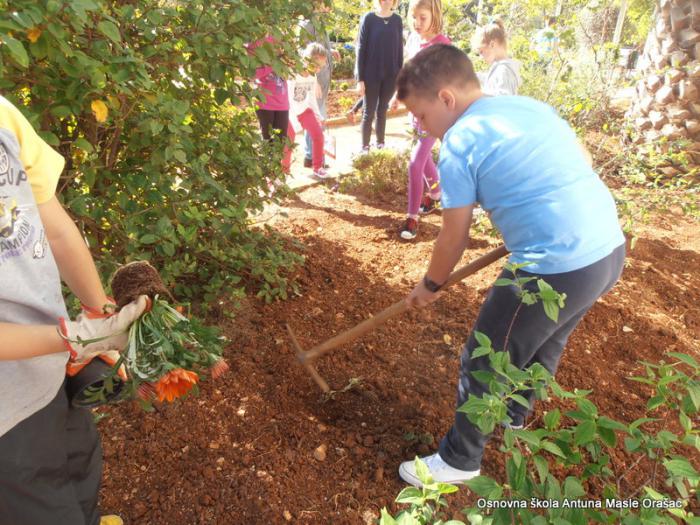 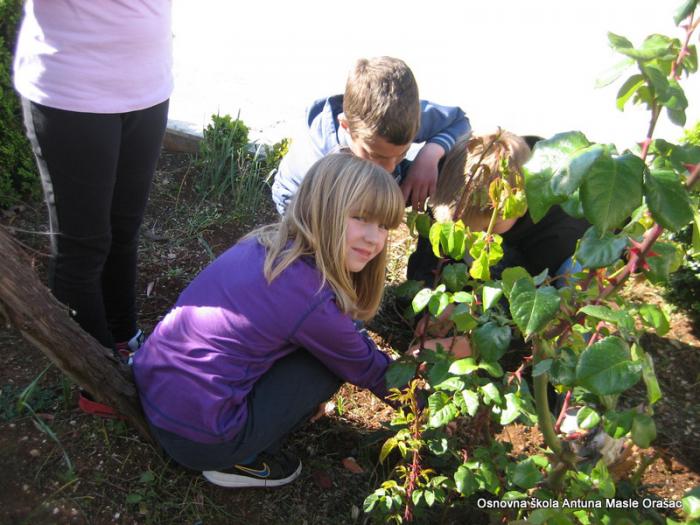 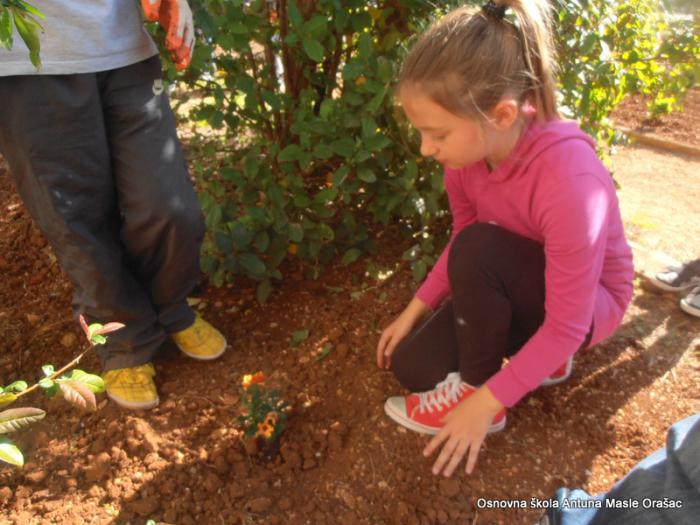 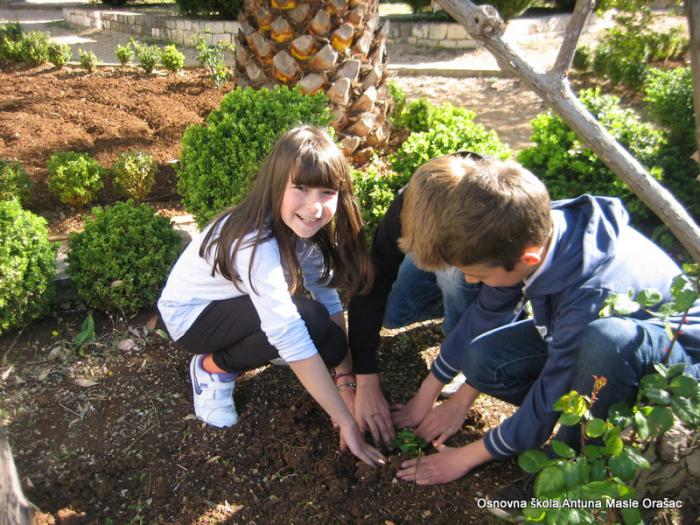 Izvanučionička nastava drugaša-posjet vatrogascima u Orašcu
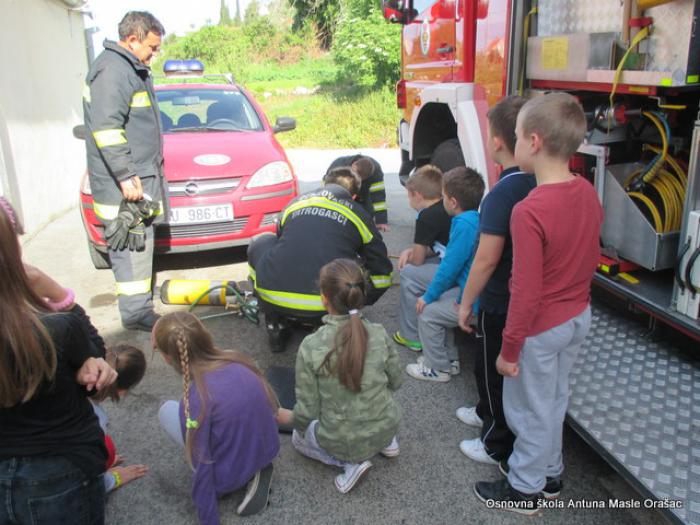 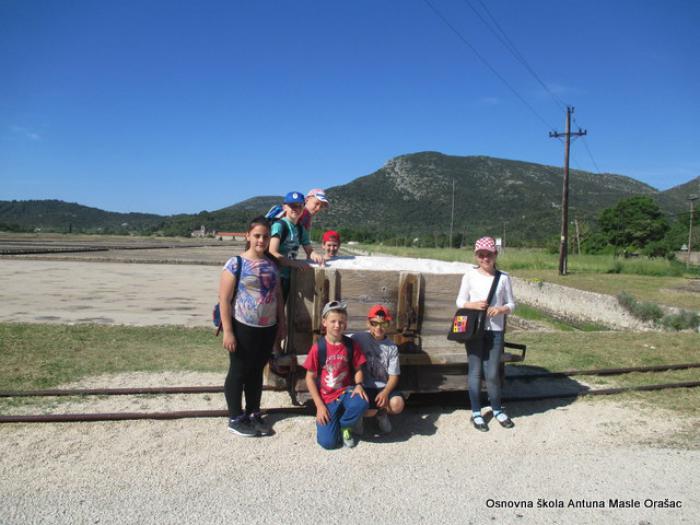 Izlet u Ston,12. svibnja 2015.
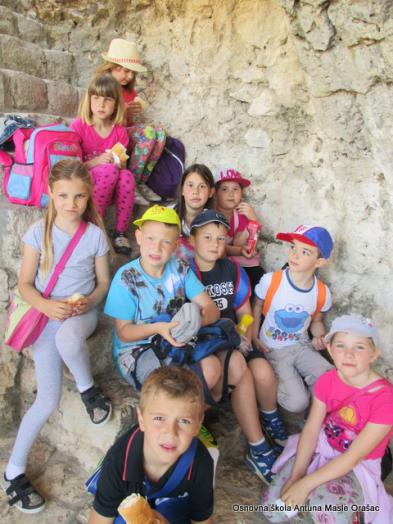 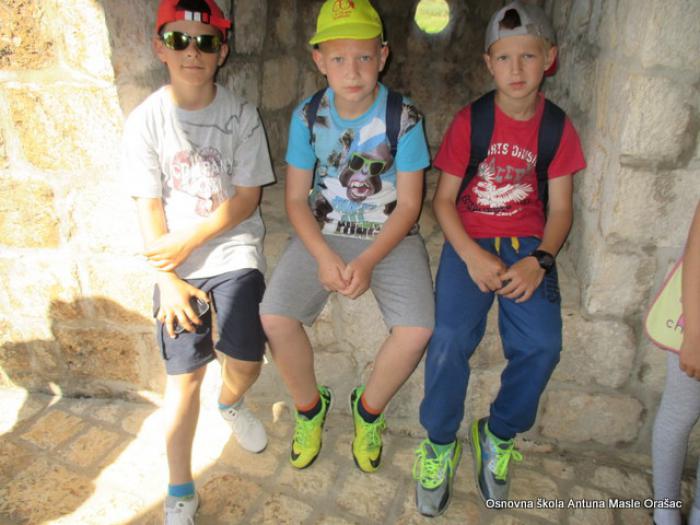 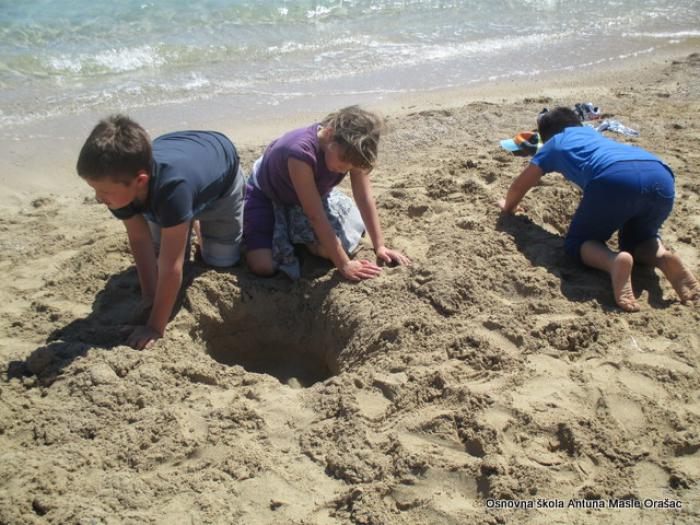 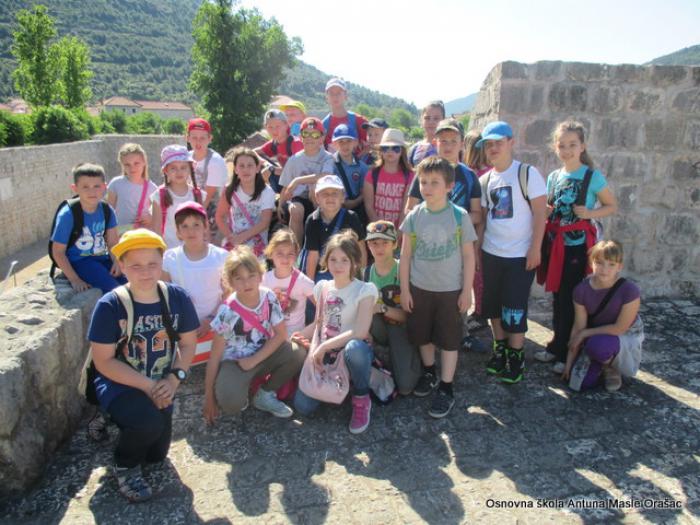 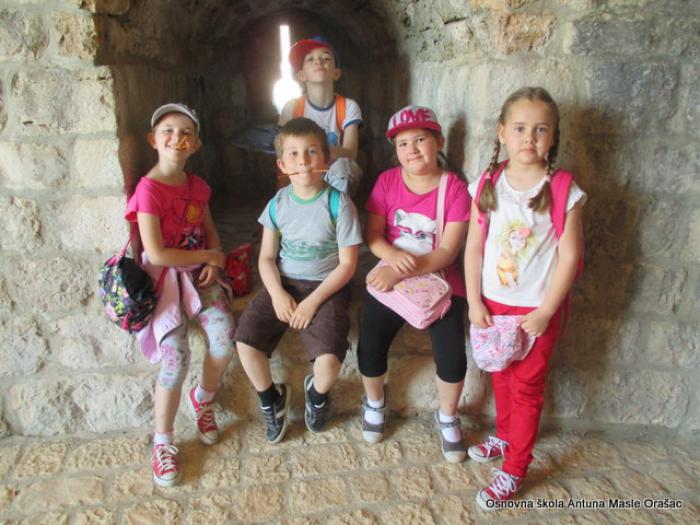 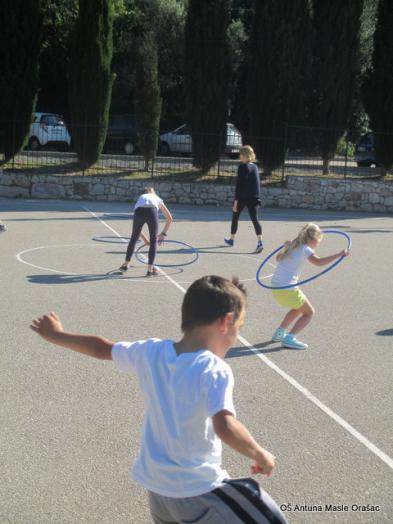 Svjetski dan sporta, 29.5.2015.
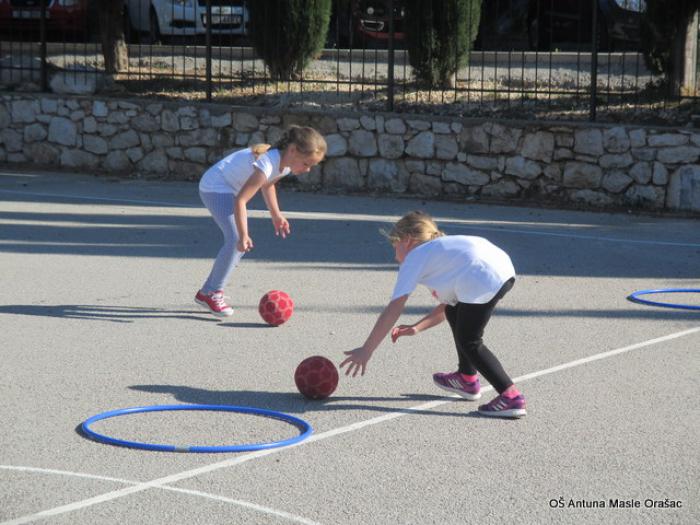 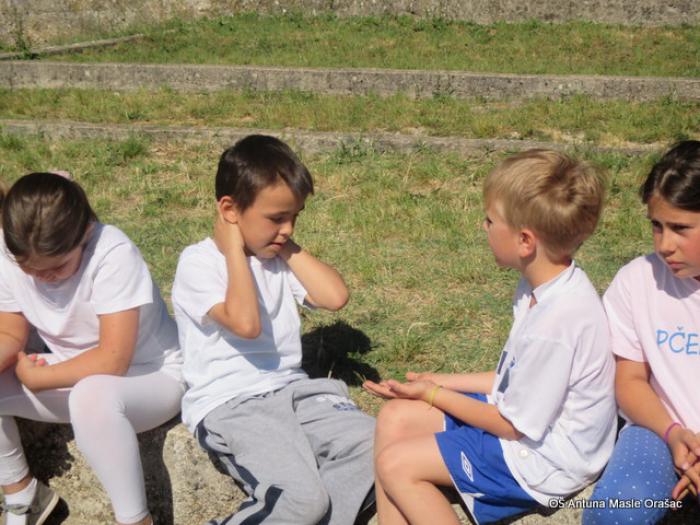 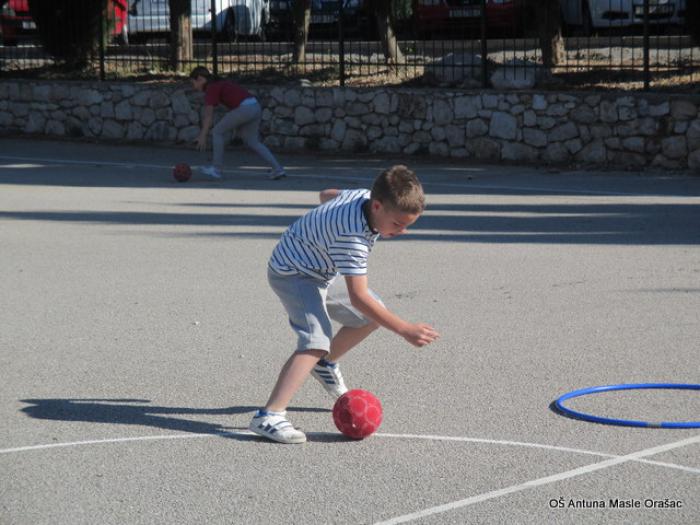 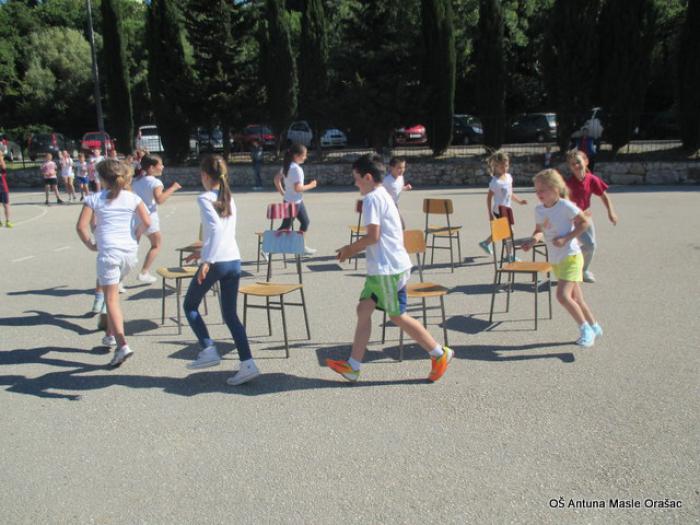 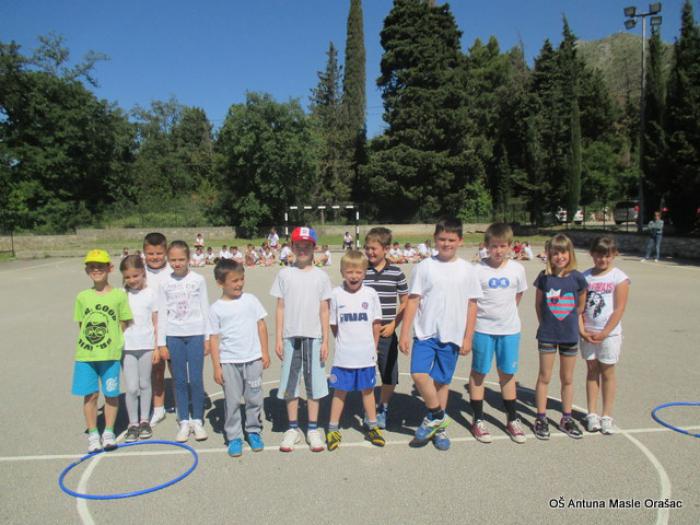